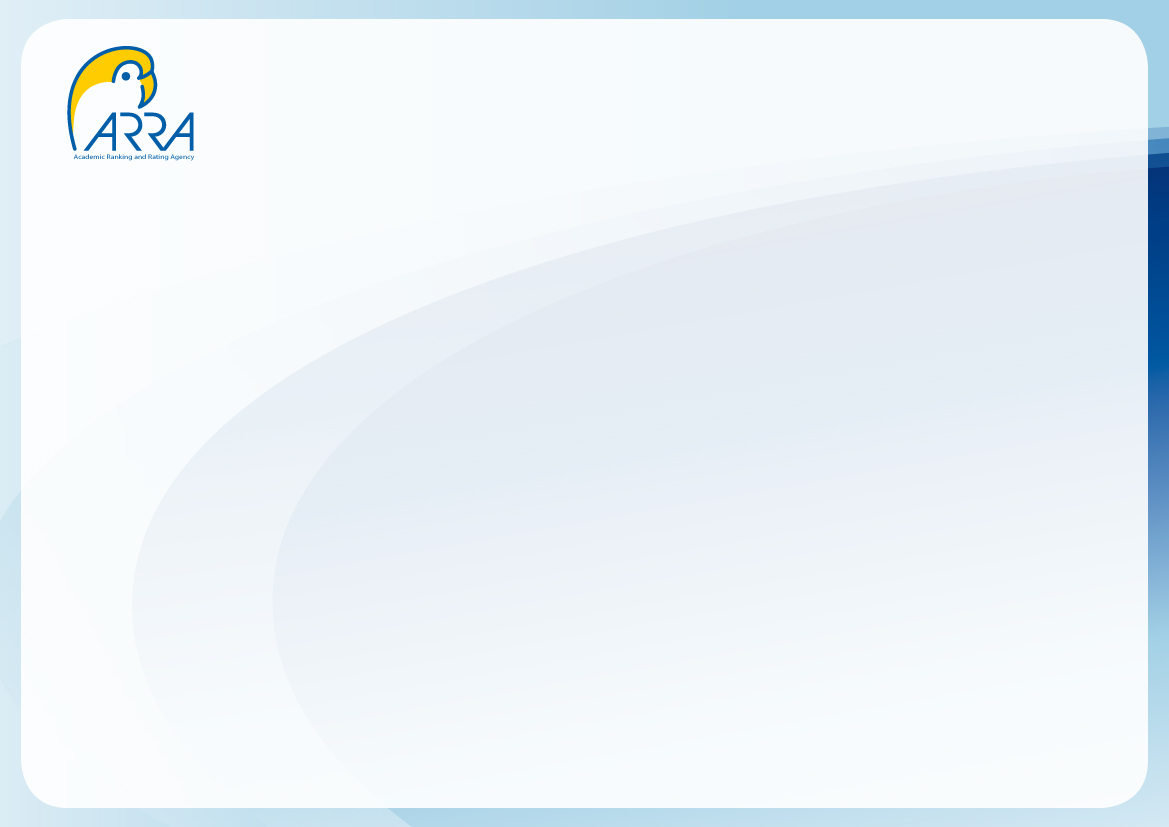 HODNOTENIE KVALITY VYSOKÝCH ŠKÔL(SLOVENSKÁ REPUBLIKA)
Doc.RNDr. Ivan Ostrovský, CSc.
Predseda ARRA
TELČ 2016
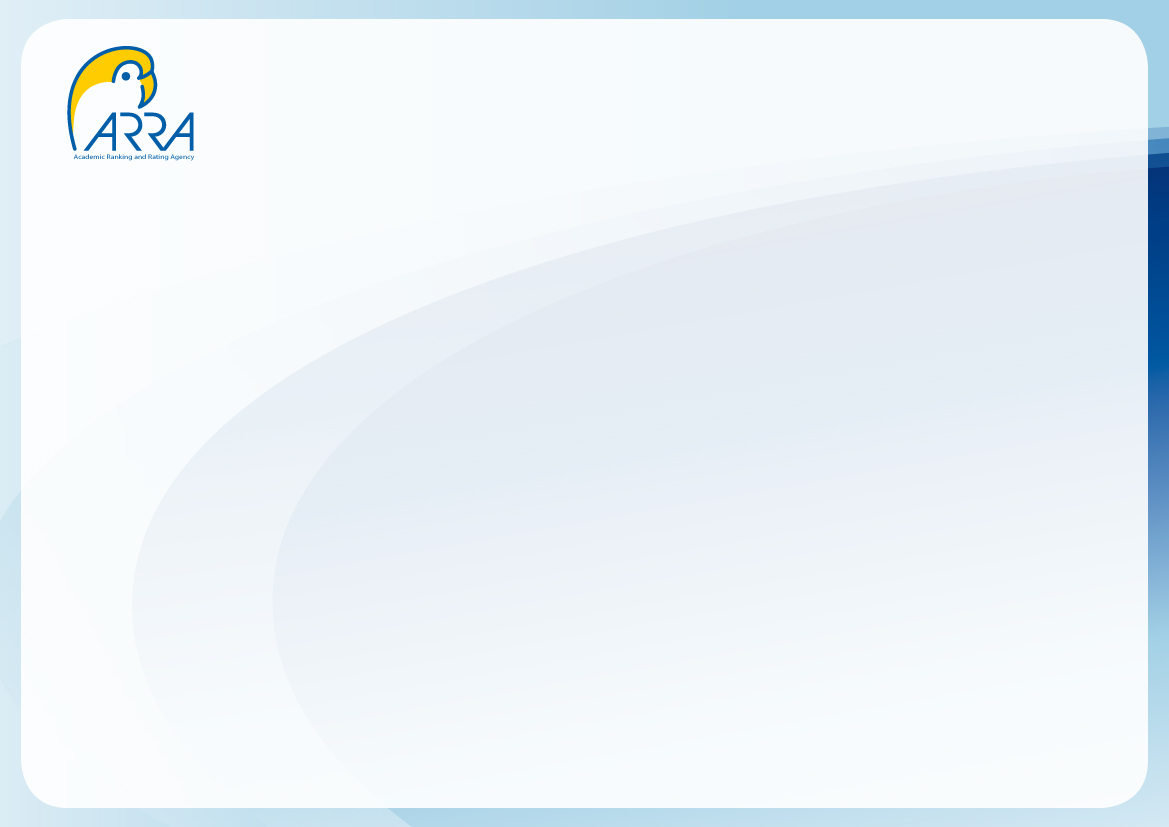 Hodnotenie kvality vysokých škôl na Slovensku Akreditačnou komisiou
Hodnotenie kvality vysokých škôl na Slovensku Akademickou rankingovou a ratingovou agentúrou
Výsledky a dopady hodnotenia kvality vysokých škôl na Slovensku
Stav kvality vysokých škôl na Slovensku
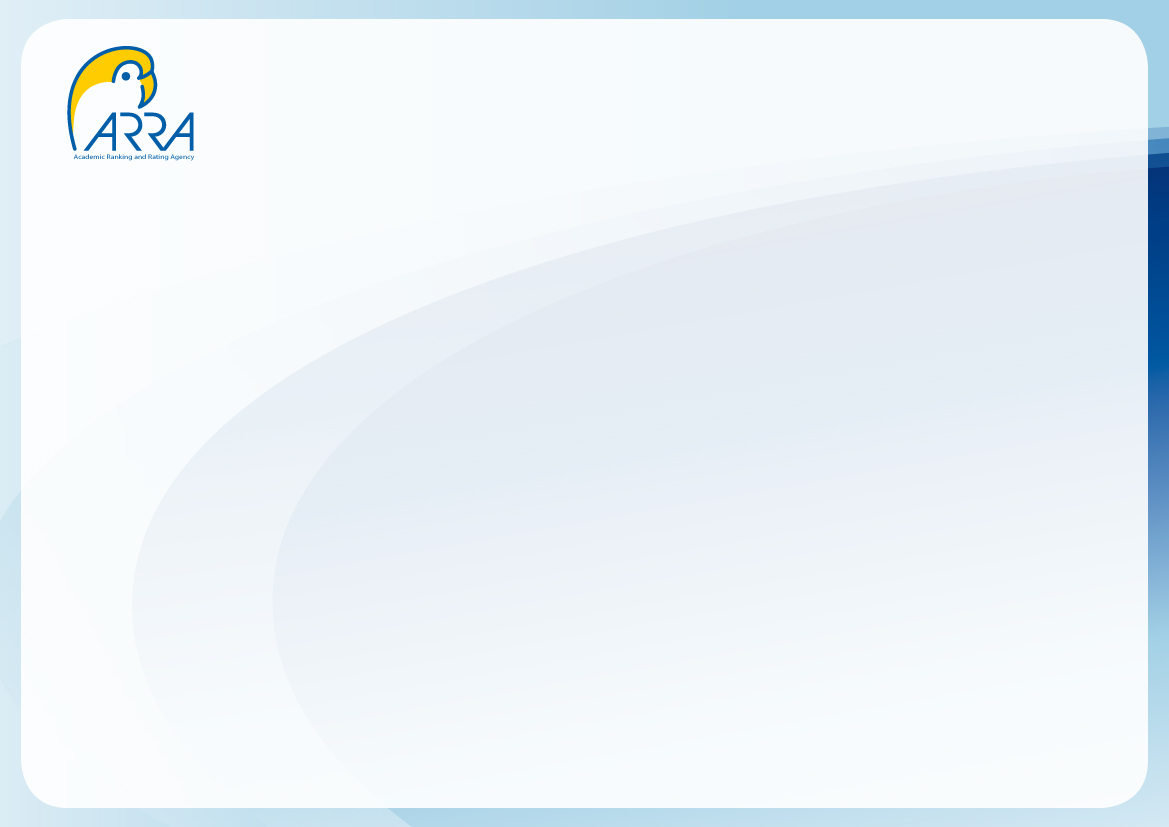 Hodnotenie kvality vysokých škôl Akreditačnou komisiou
Externé hodnotenie
Zákon 131/2002 Z.z. §§ 81 – 87
Komisia
Poradný orgán vlády = NIE nezávislá autorita: 
Jediný rezort so štátnym  nie nezávislým regulátorom
Len afiliovaný člen ENQA
23 členov + 240 členov pracovných skupín
Konflikt záujmov = 82% členov sú zamestnanci akreditovaných VŠ
Cieľ
Akreditácia študijných programov
Komplexná akreditácia vysokých škôl
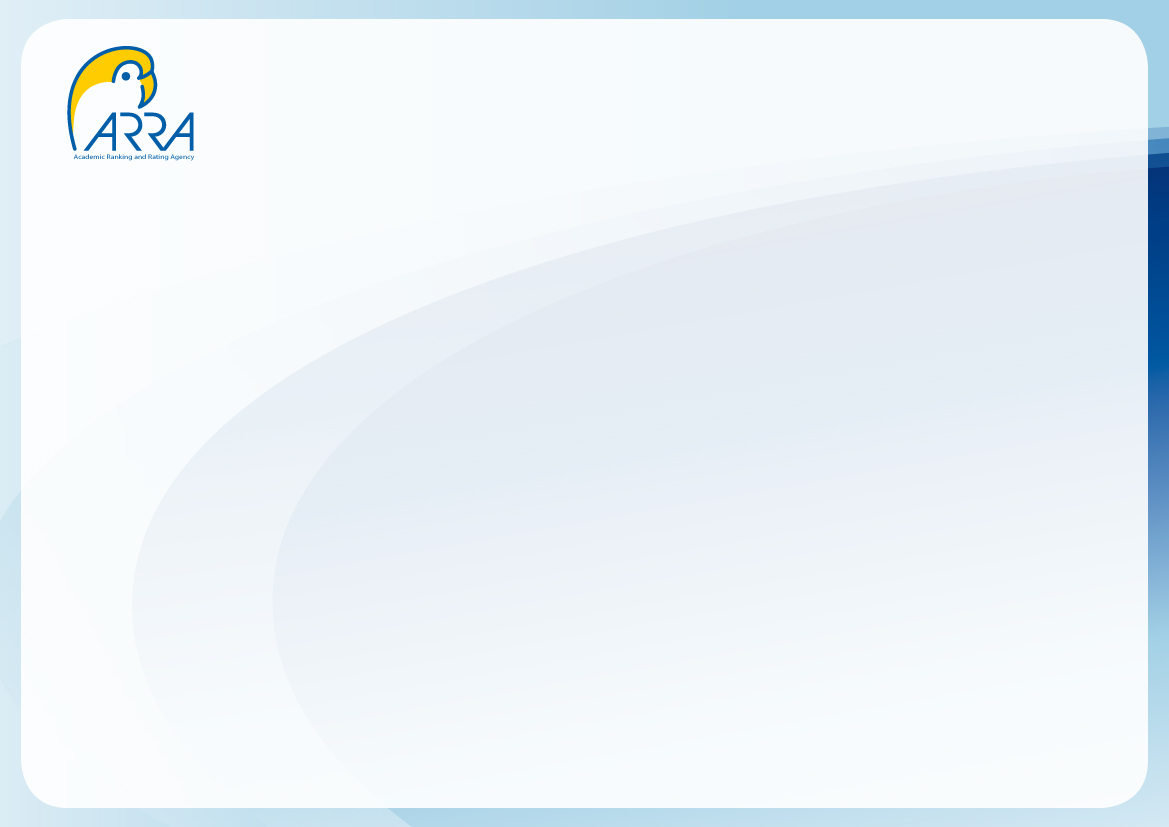 Hodnotenie kvality vysokých škôl Akreditačnou komisiou
Zákon 131/2002 Z.z. §§ 81 – 87
Metodika
Výlučne akademické indikátory bez relácie k potrebám trhu práce
Zostavovaná ad hoc s nedostatočnou kontinuitou
Nízka náročnosť , len národný benchmark, 
Konsenzus s hodnotenými
Niektoré indikátory nad rámec zákona
Proces
Opakovaný zber pravidelne poskytovaných údajov
Významná miera subjektívneho rozhodovaná po návšteve na mieste
Formálny:  ~ 4800 študijných programov za ~ 16 mesiacov 262 členov = > 200 strán za 24 hodín
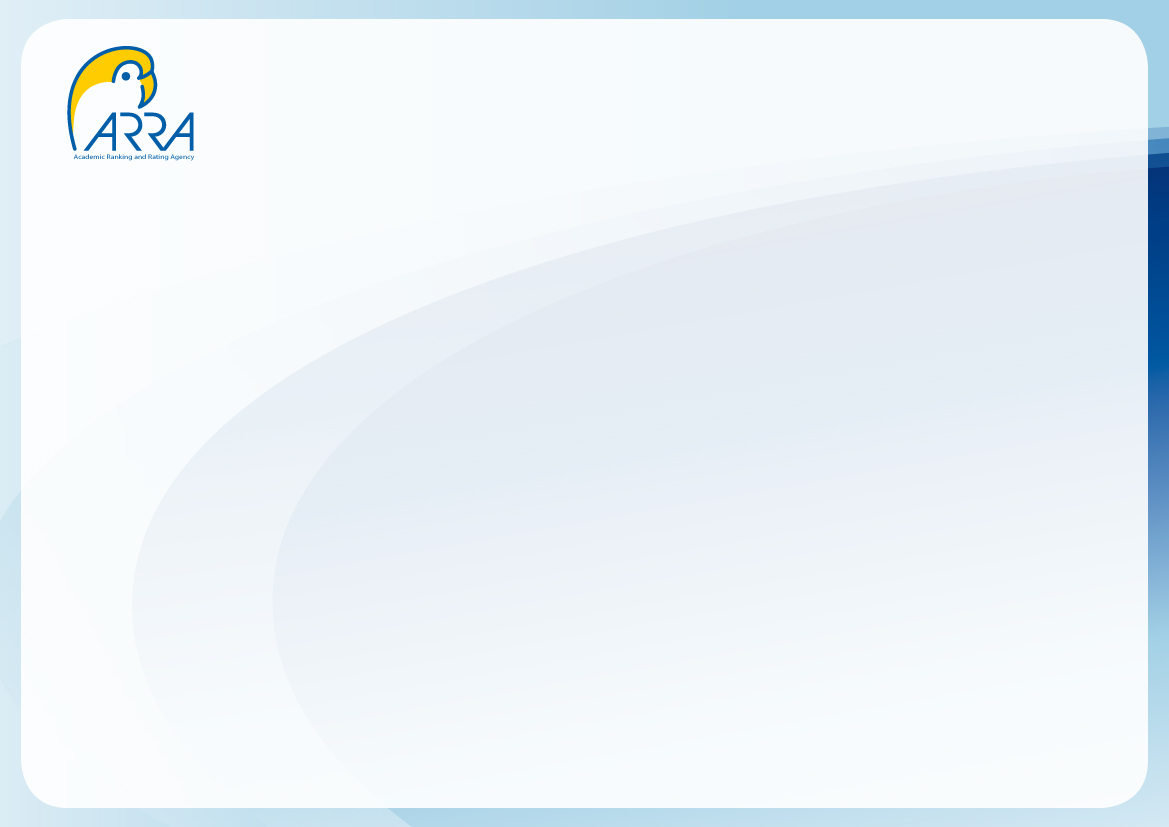 Hodnotenie kvality vysokých škôl Akreditačnou komisiou
Zákon 131/2002 Z.z. §87a
Interné systémy zabezpečenia kvality
Vysoká škola
Musí mať:
vypracovaný, 
zavedený, 
používaný, 
funkčný a 
podrobnejšie upravený na podmienky jednotlivých súčastí vysokej školy
vnútorný systém kvality
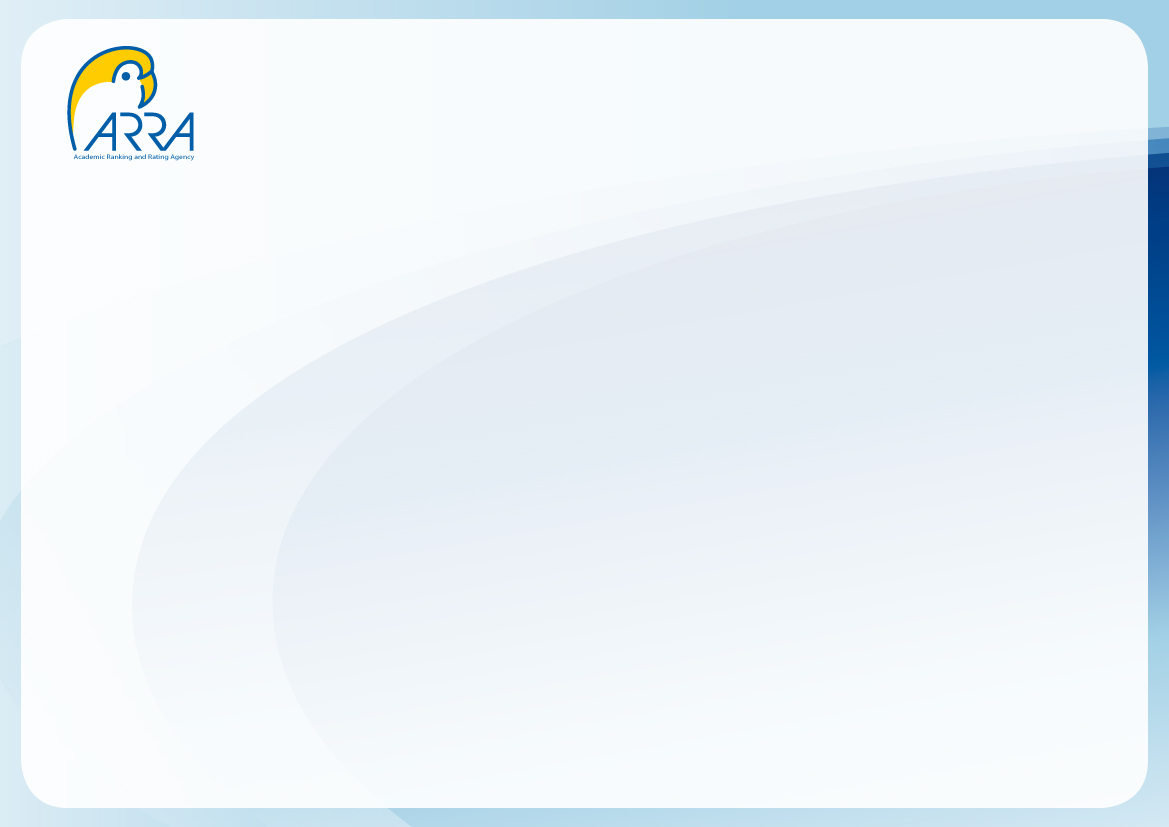 Hodnotenie kvality vysokých škôl ARRA
Právna forma
Občianske združenie, členovia nie aktívni akademickí manažéri
Znižovanie miery informačnej asymetrie medzi školami a spoločnosťou  (potenciálnymi zákazníkmi)
Pomoc pri rozhodovaní sa pre štúdium na konkrétnej škole/fakulte. 
Iniciácia súťaživosti medzi vysokými školami a tým aj pozitívne zmeny v slovenskom vysokom školstve.
Cieľ
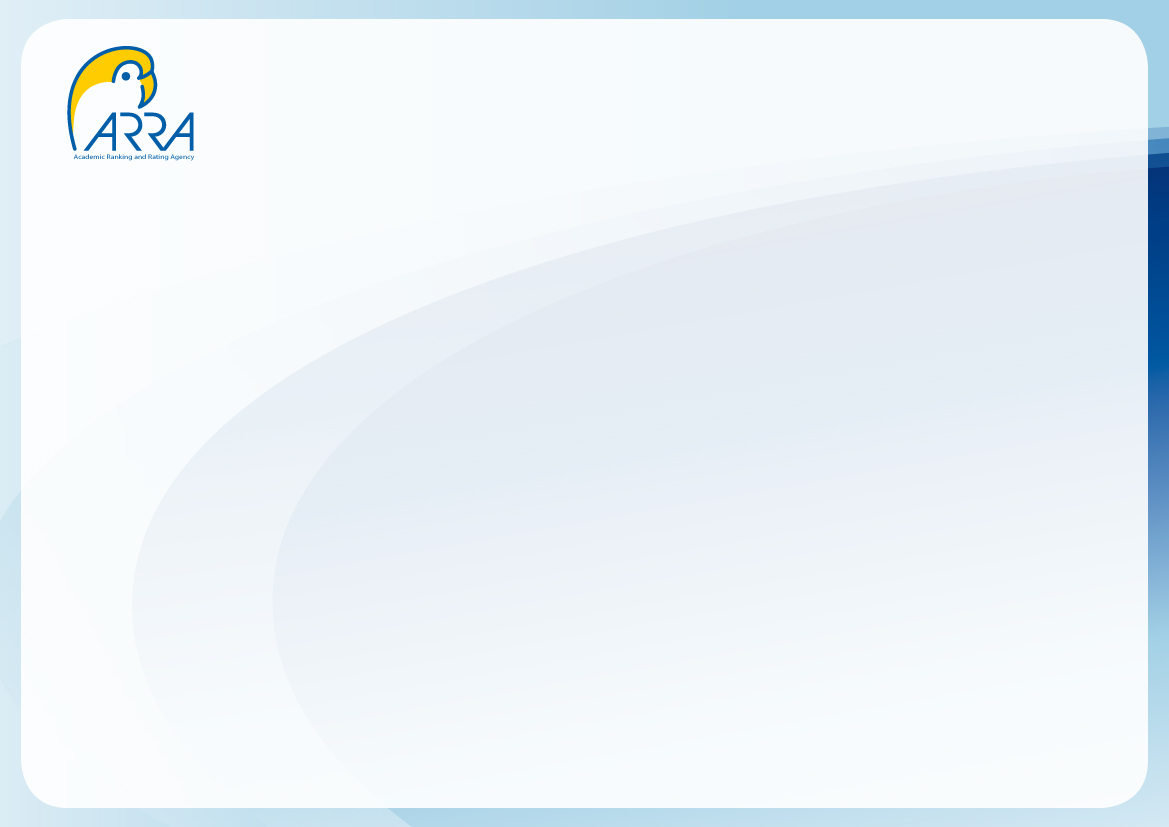 Hodnotenie kvality vysokých škôl ARRA
Princípy a metodika
Dáta z verejných a overiteľných zdrojov = nespochybniteľné zdroje!!!!
Kritériá zamerané na intenzitu výkonu, nie na jeho sumu
vzdelávanie, 				4 indikátory
atraktivita štúdia, 			5 indikátorov
výskum, 				3 indikátory
doktorandské štúdium 		5 indikátorov
grantová úspešnosť.			3 indikátory 
Úroveň fakulta, 
Všetky fakulty verejných vysokých škôl, súkromné len so zverejnenými údajmi
11 charakteristických skupín fakúlt
Ukončený minimálne jeden vzdelávací cyklus na 1. stupni vzdelávania
Relatívna stupnica, benchmark je najlepšia fakulta v skupine v danom roku
Hodnotenie na ročnej báze, metodika konzistentná v čase
Nezávislá od hodnotených
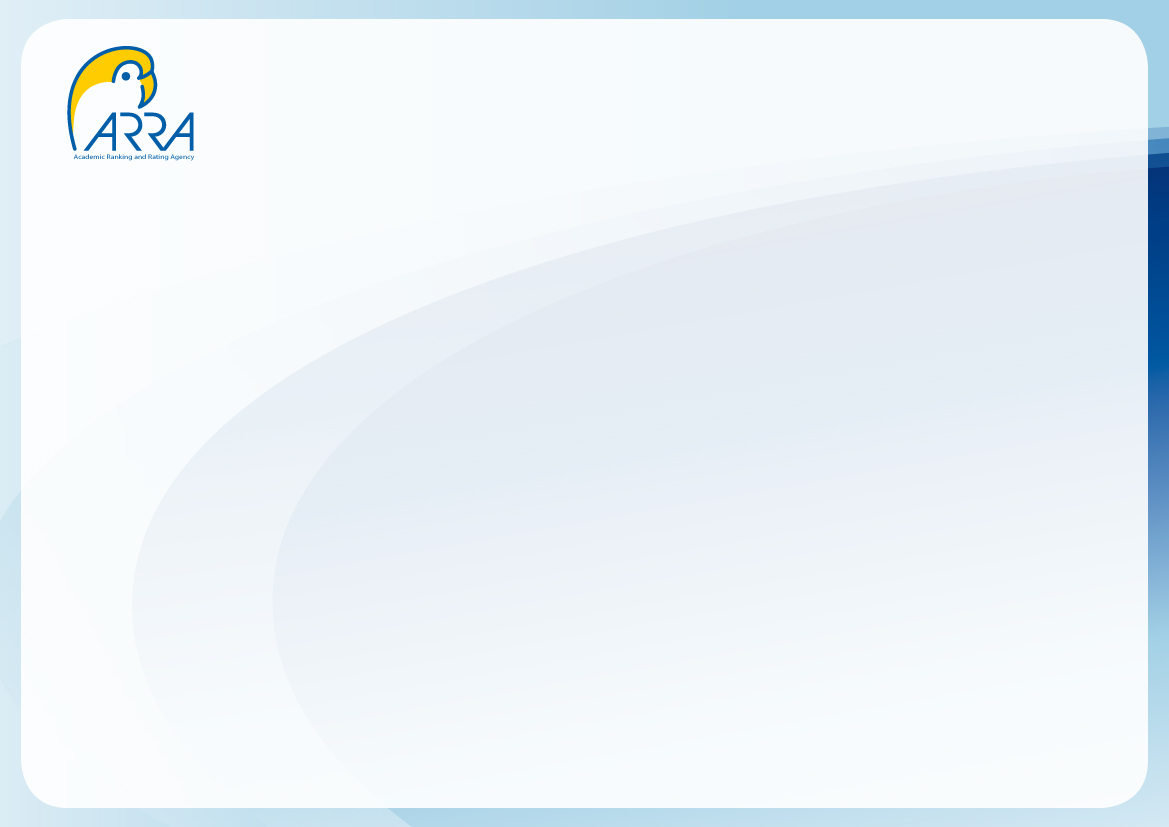 Výsledky a dopady hodnotenia kvality vysokých škôl na Slovensku
AK navrhuje, minister rozhoduje
Komplexná akreditácia 2015:
13 univerzít
7 návrhov na zmenu statusu
Súkromné zatiaľ neukončené
Výsledky AK
Dopady AK
Akreditácia študijných programov:	- cca 1000 programov, 
     ∑ ~ 4 800
Habilitácie + inaugurácie: naj-negatívum KA: celoštátne tzv. minimálne kritériá
Zaradenie vysokej školy: 
Univerzitná vysoká škola
Odborná vysoká škola
Nezaradená vysoká škola
Zákon 131/2002, §85, ods. 2 = zákonom definovaný podvod!!!!
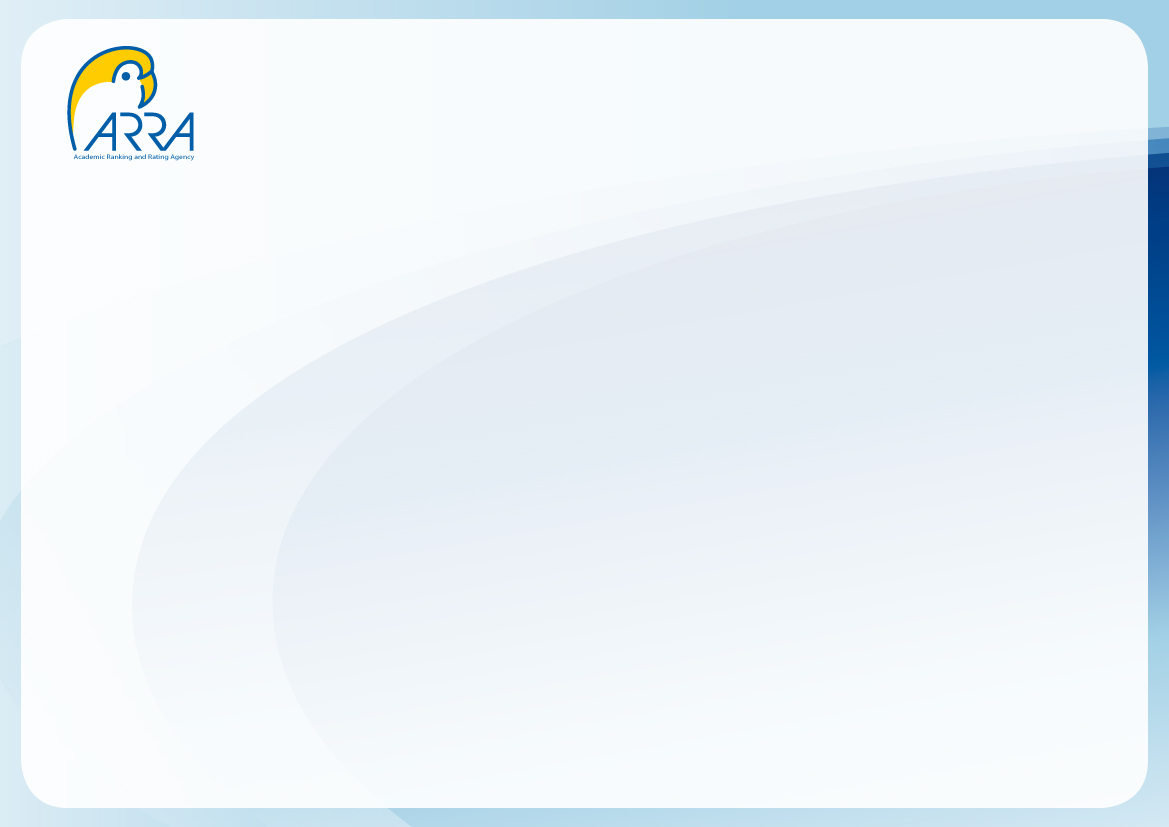 Výsledky a dopady hodnotenia kvality vysokých škôl na Slovensku
NEGATÍVA
Dopady AK
Štátny paternalizmus + egalitárska politika + absencia efektívnosti = pocit bezpečia + ľahostajnosť + necitlivosť + ignorancia
Národná legislatíva + štátne rozhodnutia = ľahká eliminácia akreditácie
VÝSLEDNÝ STAV
Homogénna, nediferencovaná a nediverzifikovaná monokultúra vysokých škôl tzv. univerzitného typu
Chýbajúci pocit konkurencie/ohrozenia
Egalizované vysoké školy väčšinou priemernej a nižšej kvality
Ignorancia trhu práce a externých partnerov vôbec
Necitlivosť voči spoločnosti a jej potrebám
Σ = REZIGNÁCIA
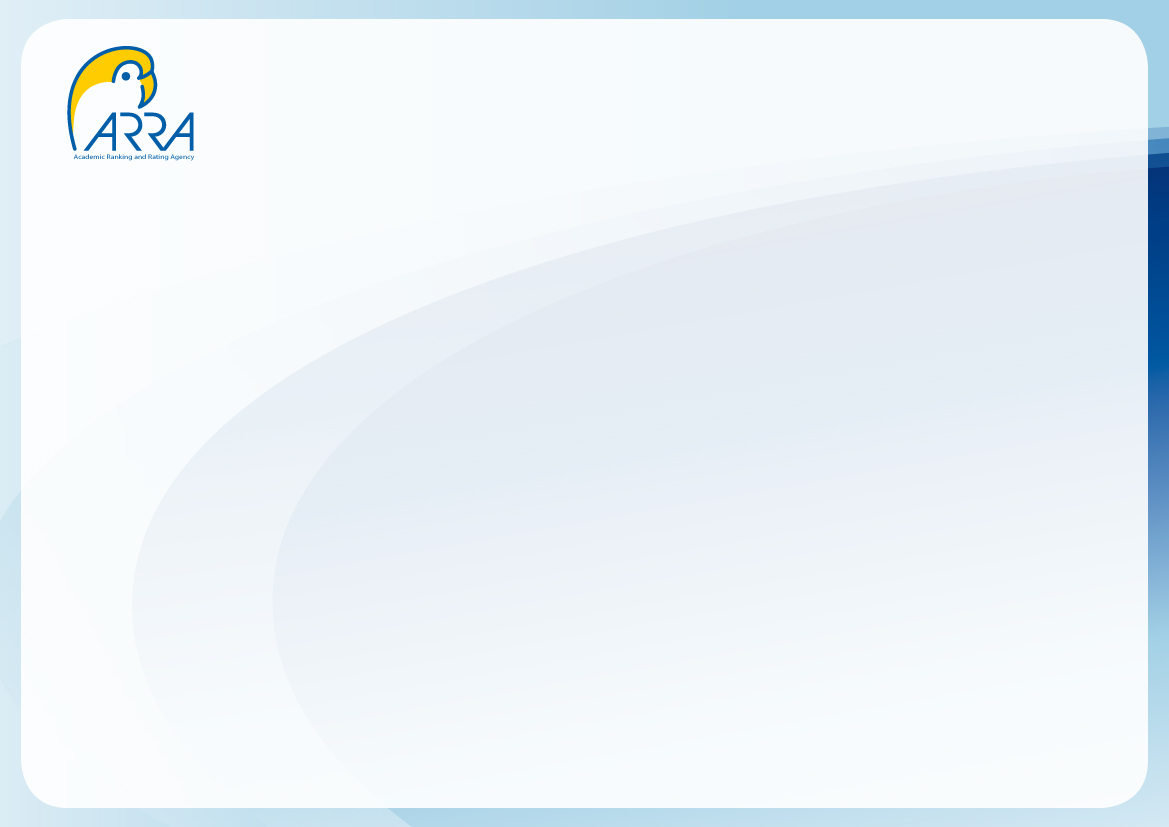 Výsledky a dopady hodnotenia kvality vysokých škôl na Slovensku
REZIGNÁCIA NA POZÍCIU (POVINNÉHO) PRISPIEVATEĽA K ROZVOJU SPOLOČNOSTI
Spotreba verejných prostriedkov bez dostatočnej produkcie verejného dobra (absolventi pre trh práce, užitočný výskum)
Nie žriedlo nových myšlienok, nie „motor“ rozvoja spoločnosti
Nie svedomie spoločnosti
Žiadny vodcovský potenciál (leadership), lídrami sú politici a podnikatelia
Žiadna spoločenská autorita
Žiadna inšpirácia
Nízka atraktivita
Žiadna sebareflexia, zreteľná pohodlnosť a ľahostajnosť
Príznaky transformácie na „diploma mills“
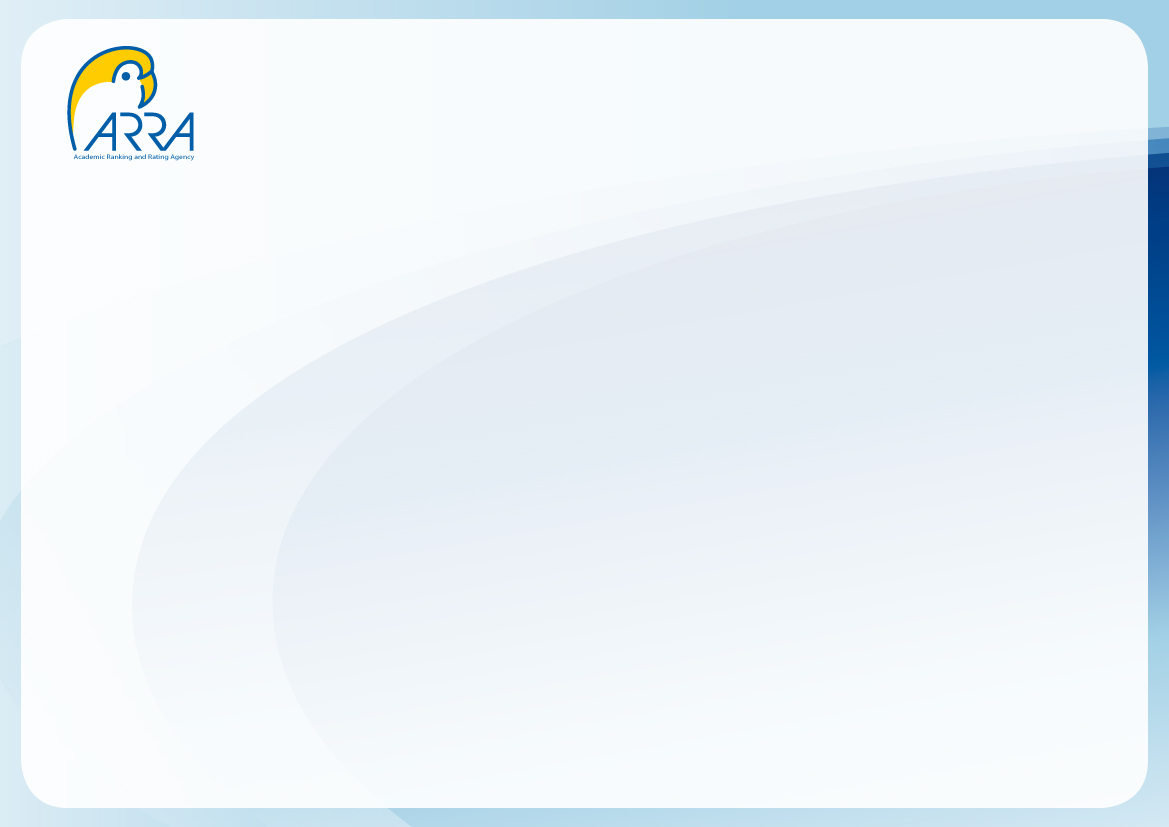 Výsledky a dopady hodnotenia kvality vysokých škôl na Slovensku
REZIGNÁCIA NA POZÍCIU (POVINNÉHO) PRISPIEVATEĽA K ROZVOJU SPOLOČNOSTI
Thomas Hobbes, Leviathan, 1651:
„Ak uznávame, že univerzity predstavujú žriedla občianskej a morálnej náuky z ktorých kazatelia a vidiecka šľachta čerpajú svoju silu, aby ju šírili medzi ľud, mali by sme určite venovať mimoriadnu pozornosť tomu aby tieto žriedla zostali čisté, nezakalené neznabožskými politikmi, či ovplyvňované zlými duchmi.“
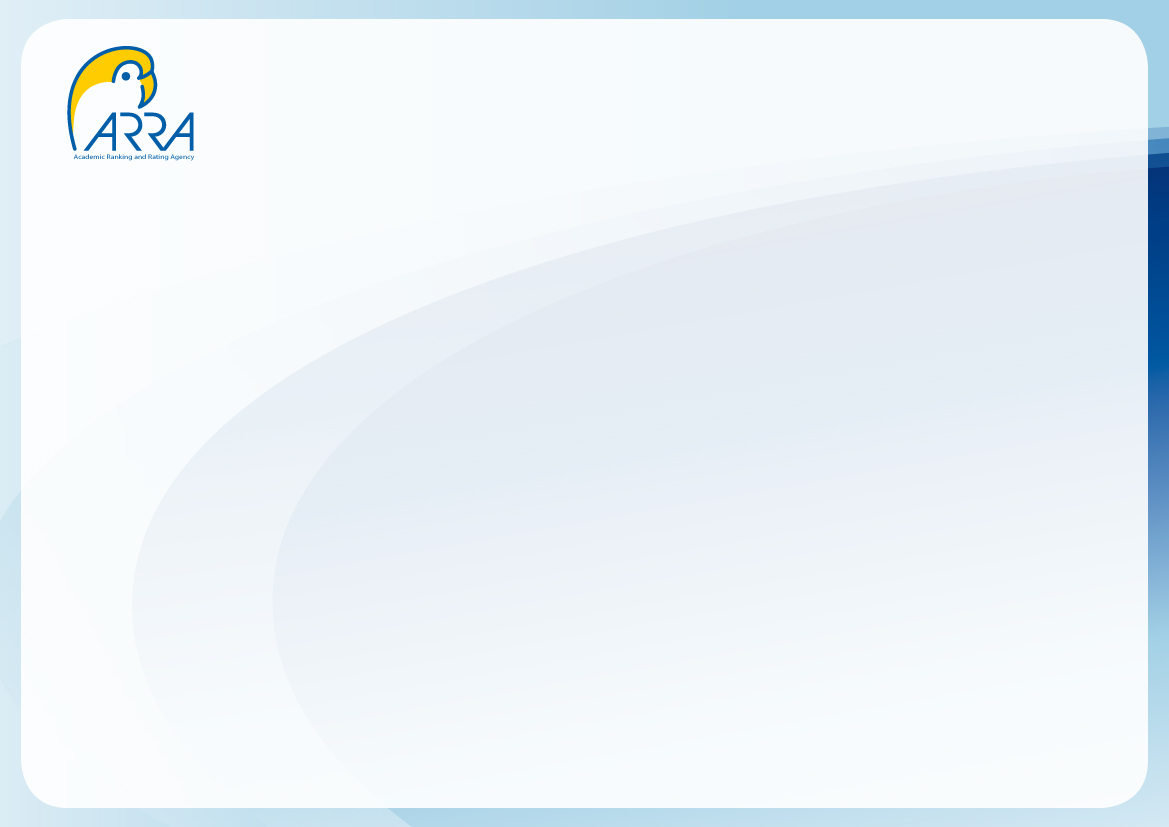 Výsledky a dopady hodnotenia kvality vysokých škôl na Slovensku
Výsledky ARRA
11 hodnotiacich správ v súvislom rade
Každoročne štrukturovaná informácia pre záujemcov o štúdium o aktuálnej kvalite fakúlt
Každoročné hodnotenie vývoja v systéme a jeho trendy
Dodatočné materiály strategického charakteru:
Klasifikácia vysokých škôl 2009: porovnanie I. komplexnej akreditácie a ARRA hodnotenia vysokých škôl
Vývoj vzdelanosti v SR 2008 – 2012 a jeho dopad na trh práce
Vedecká špička SAV (2011) a UK (2012)
Dopady ARRA
Akceptácia výsledkov zo strany vysokých škôl
Akceptácia pôsobenia zo strany spoločnosti
Tichá akceptácia pôsobenia zo strany štátnej správy
Finančná vyčerpanosť ARRA
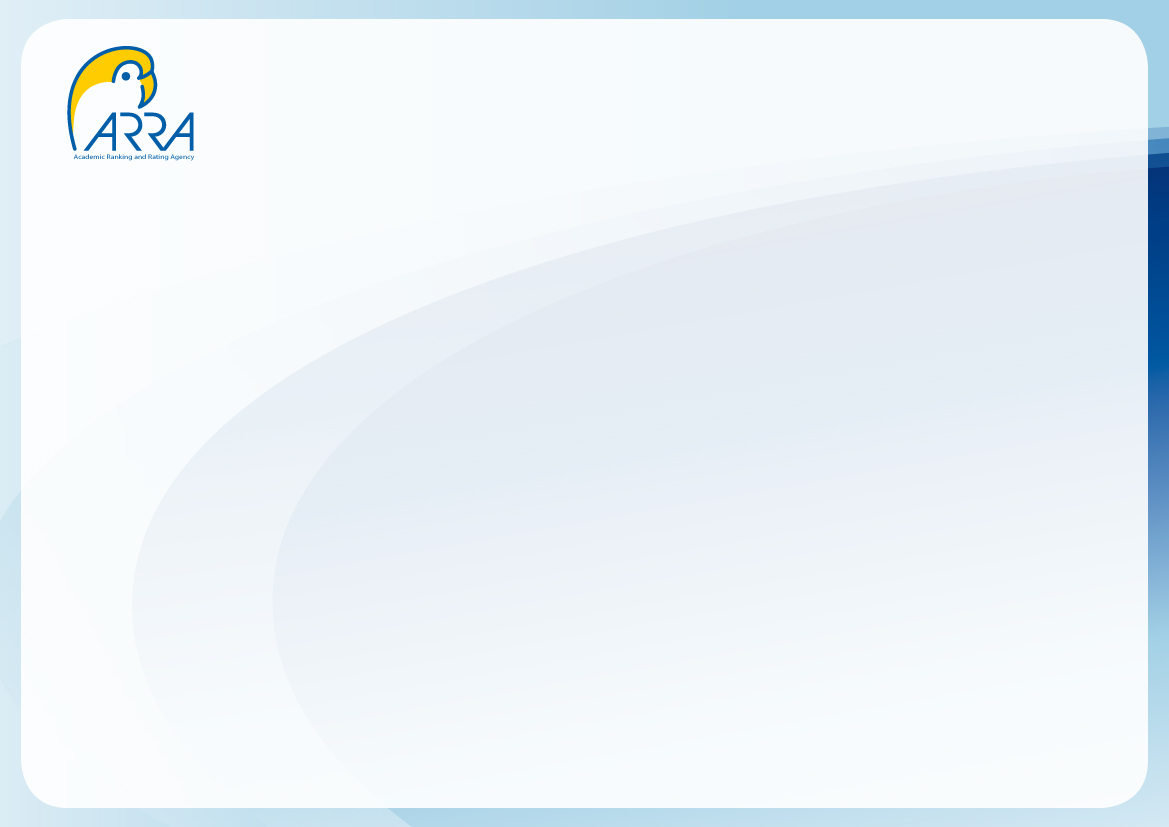 Výsledky a dopady hodnotenia kvality vysokých škôl na Slovensku
Dopady ARRA
„.....ARRA by sa nemala porovnávať so svetovými hodnotiacimi agentúrami, ale hlavne by mala rešpektovať slovenské pomery vo vysokom školstve....“
„...Nebudeme sa nečinne prizerať a naďalej
tolerovať poškodzovanie dobrého mena našej inštitúcie, ktoré sa premieta do negatívneho postoja verejnosti k ......., nepriaznivo ovplyvňuje záujem uchádzačov o štúdium u nás a
následne hospodársky poškodzuje fakulty....“
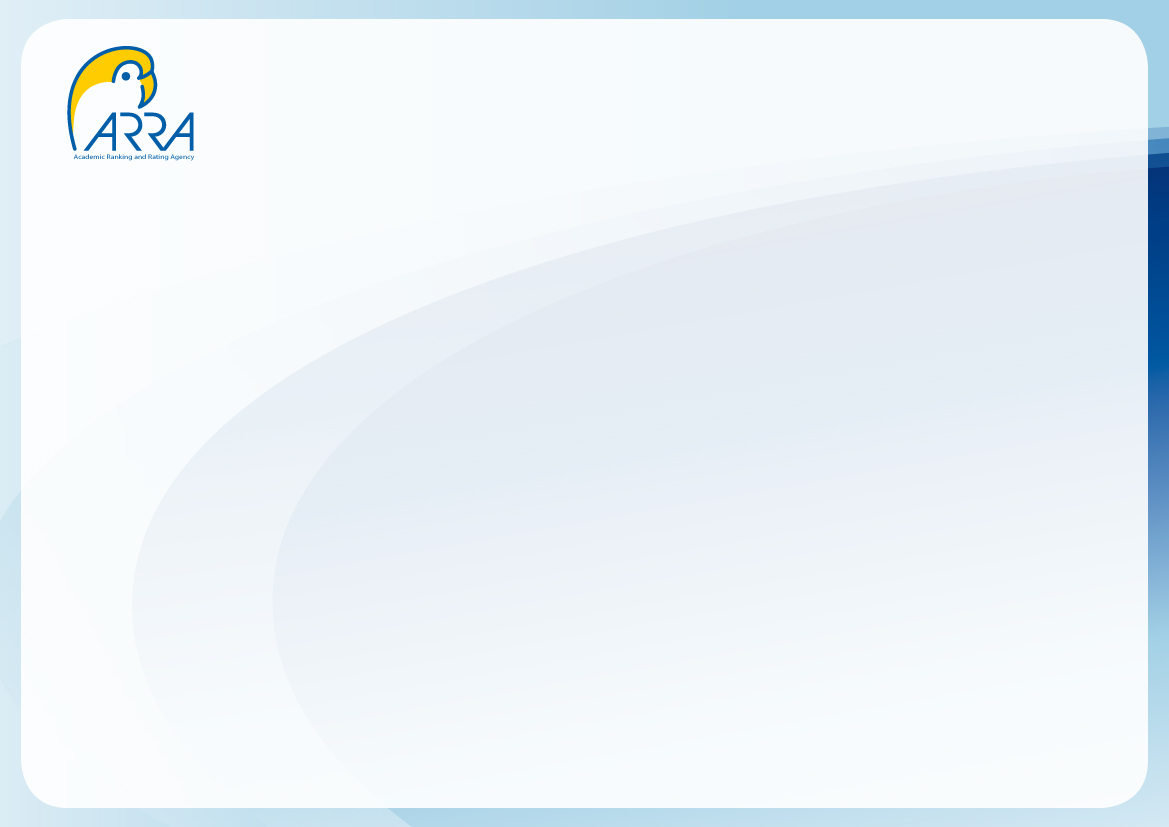 Stav kvality vysokých škôl na Slovensku
?
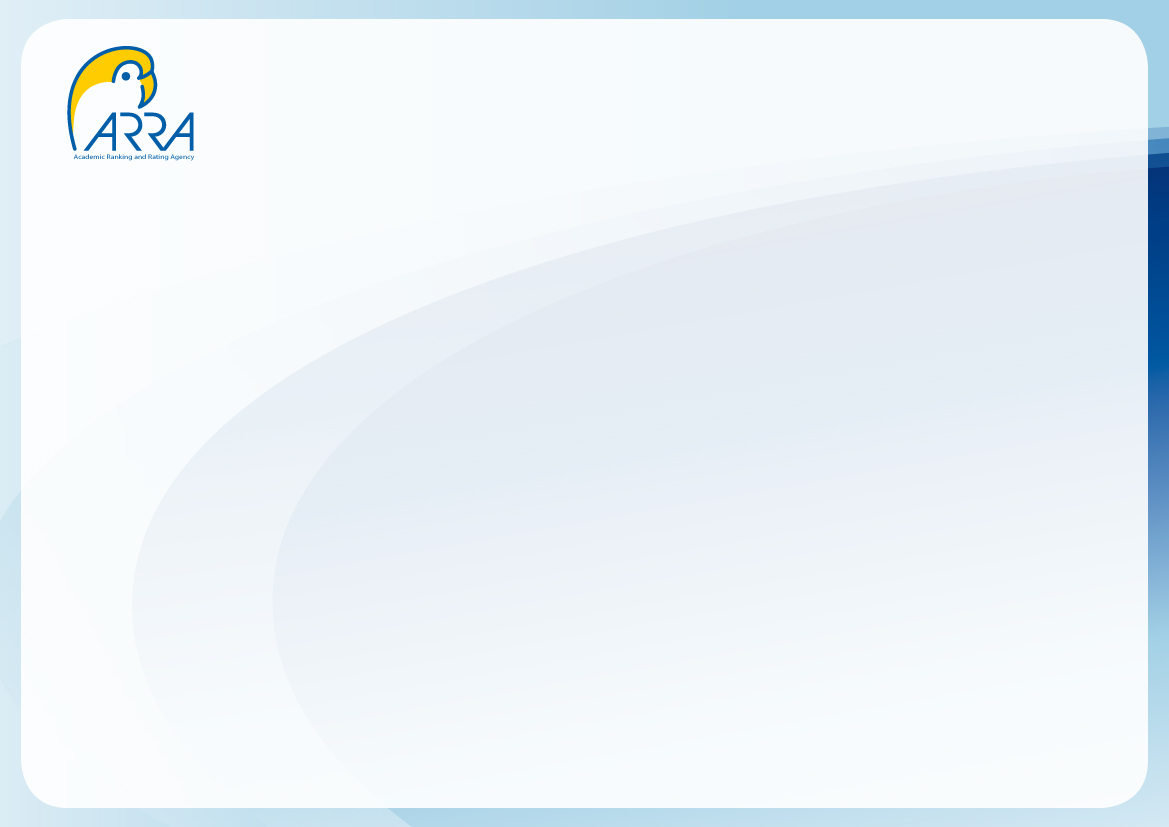 Stav kvality vysokých škôl na Slovensku
OBČANIA SA ROZHODLI
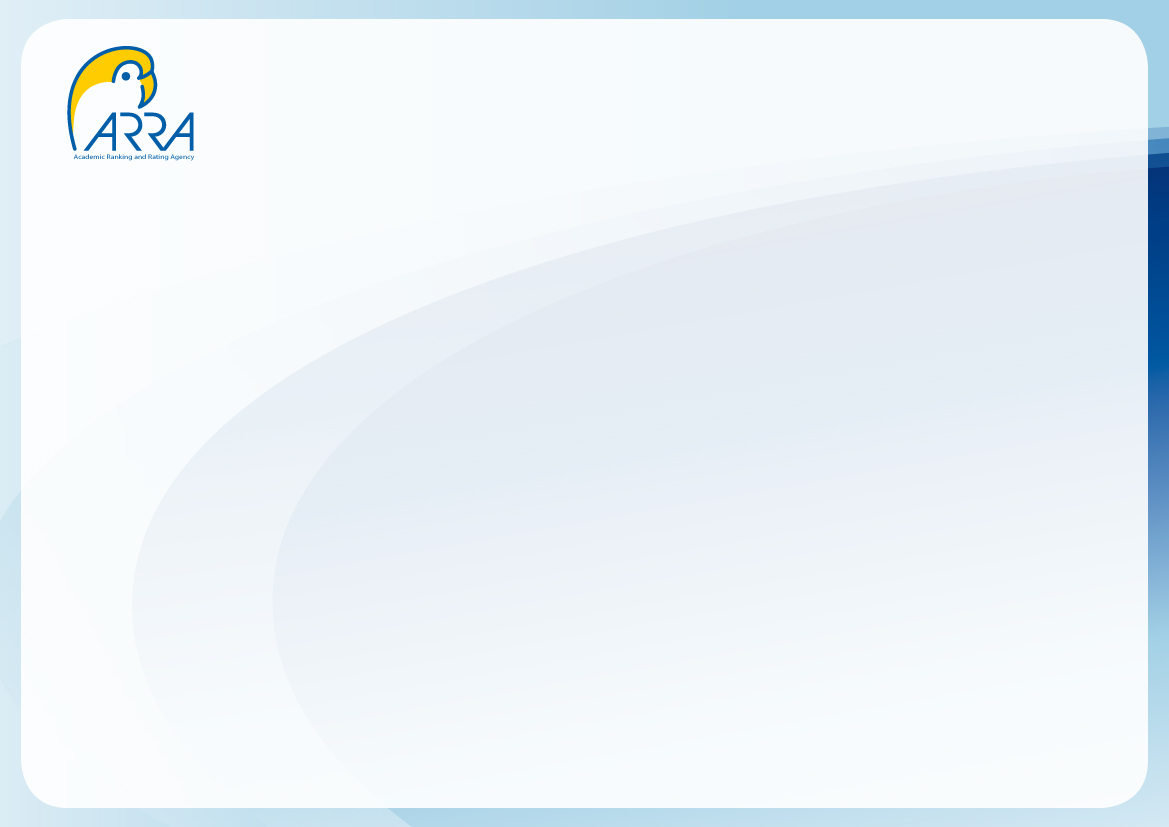 Prijímacie konanie 
(Denné + Externé štúdium)
33%
[Speaker Notes: tri fazy vyberu skoly = nakupny kosik, vyber zo strany skoly, finalne rozhodnutie
povedat podiel prijatych k prihlasenym
plan vs kohorta]
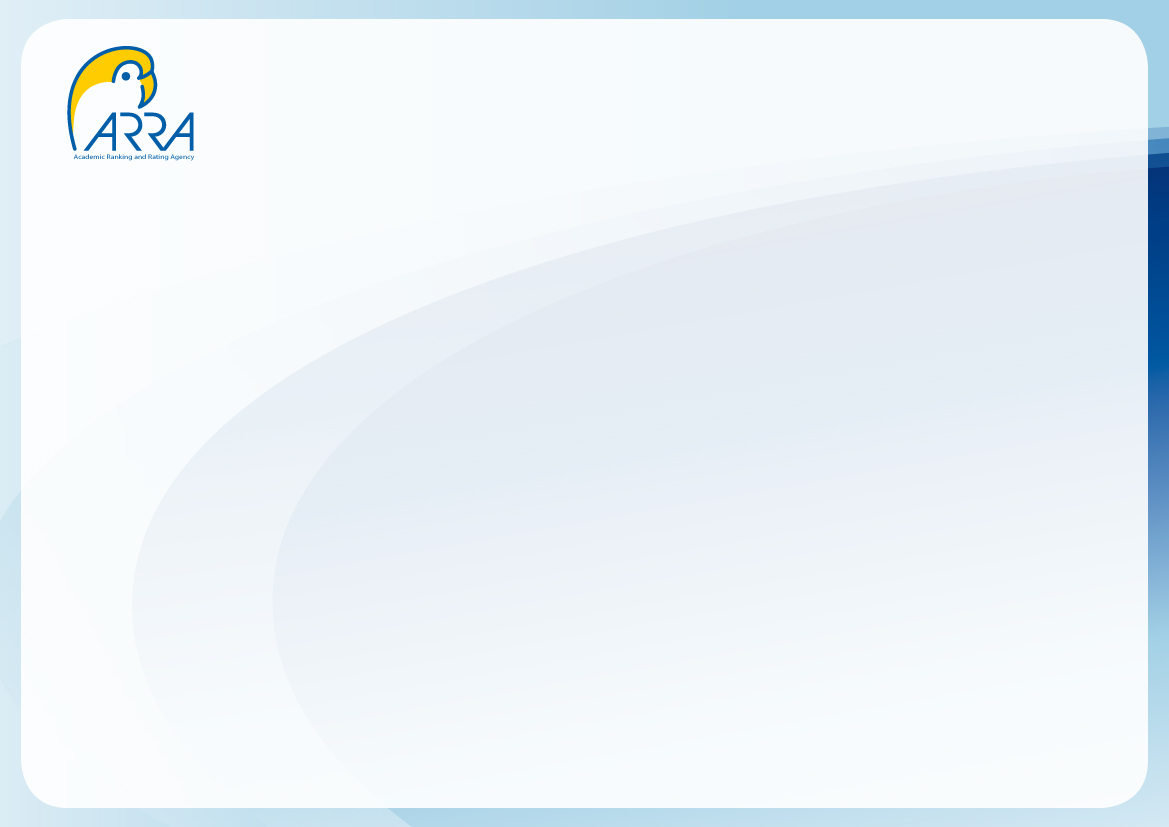 Zapísaní študenti
Ostatné fakulty
Podiel TOP fakúlt
TOP fakulty
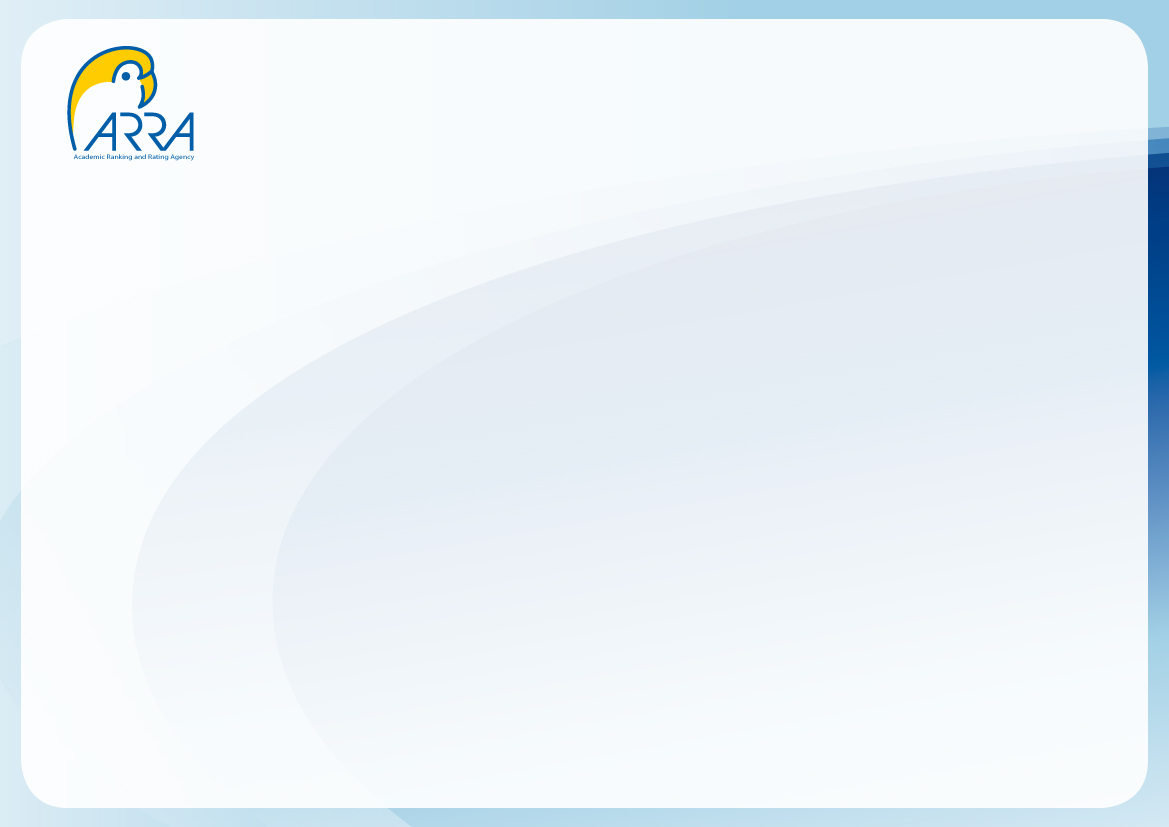 Študentská emigrácia
- 898 [- 3,7 % ]
- 30 977 [- 8,6 %]
Podiel slovenských študentov v ČR
18
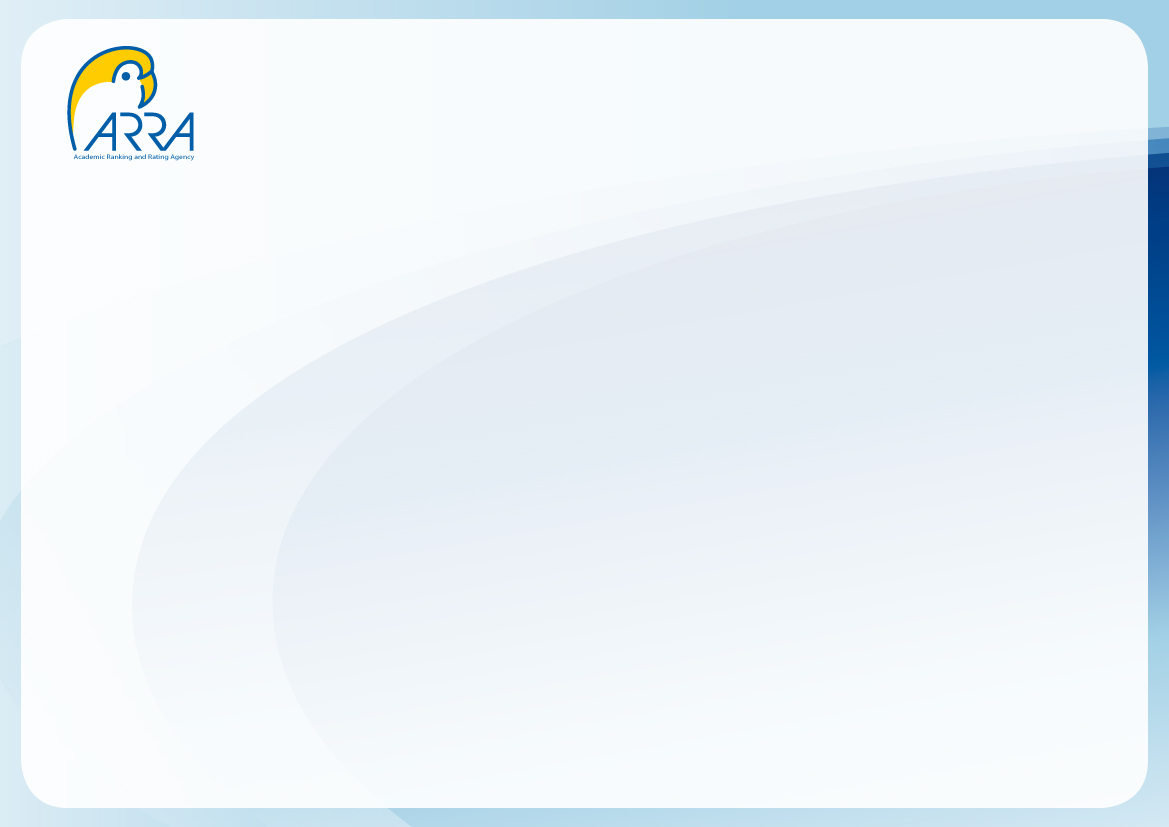 Stav kvality vysokých škôl na Slovensku
ŠTÁT VÁHA
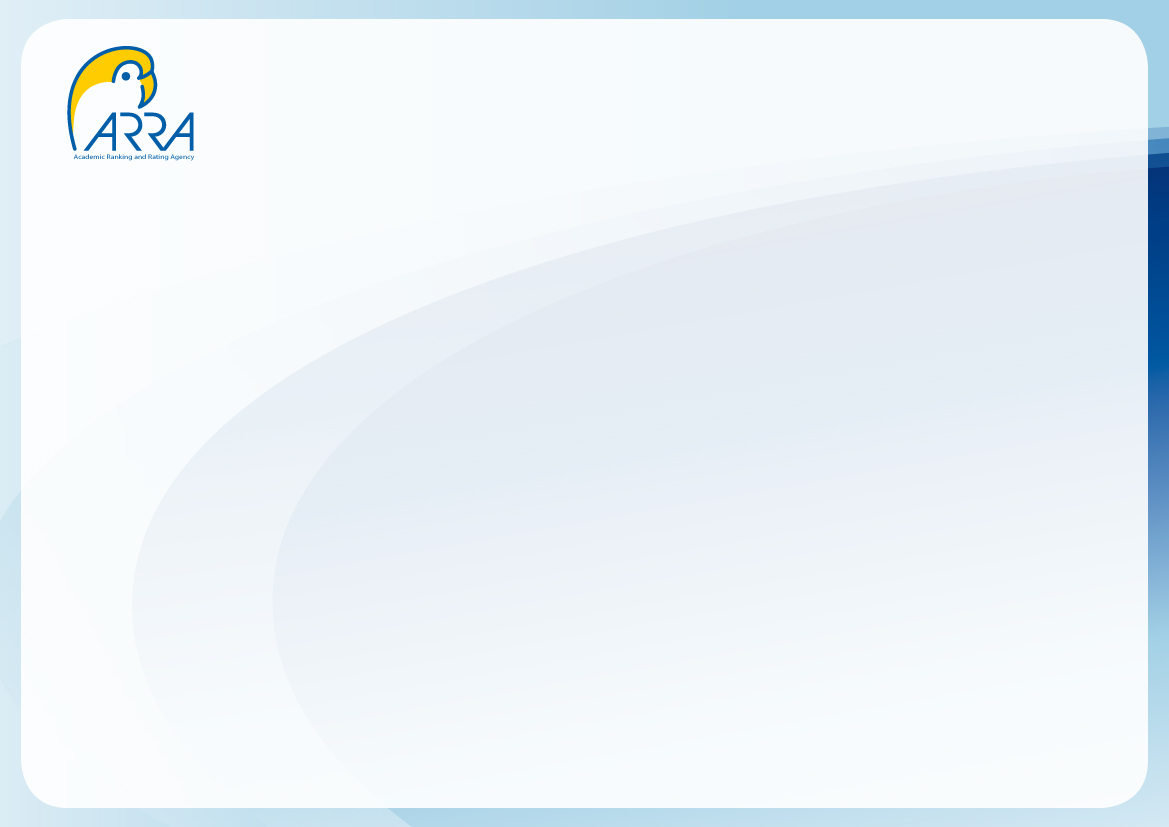 SCHÉMA HODNOTENIA
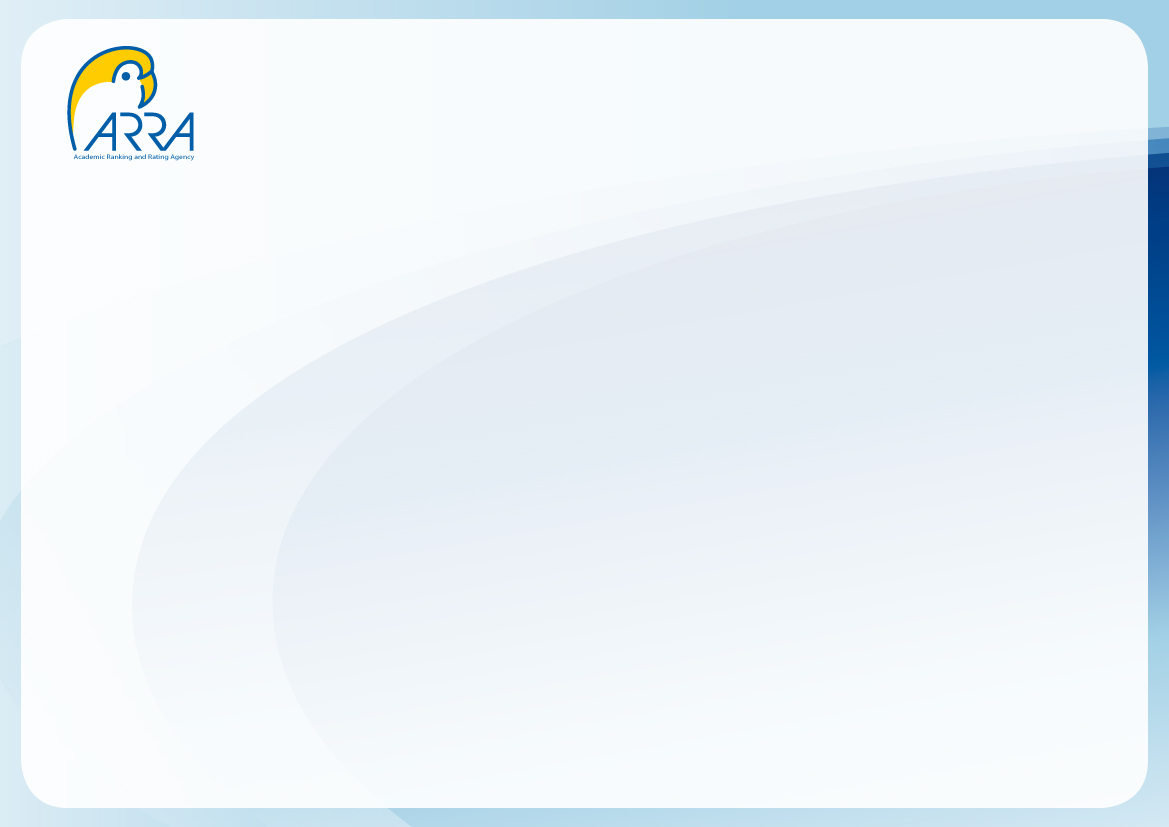 VŠ systém SR 2015  vs 2009
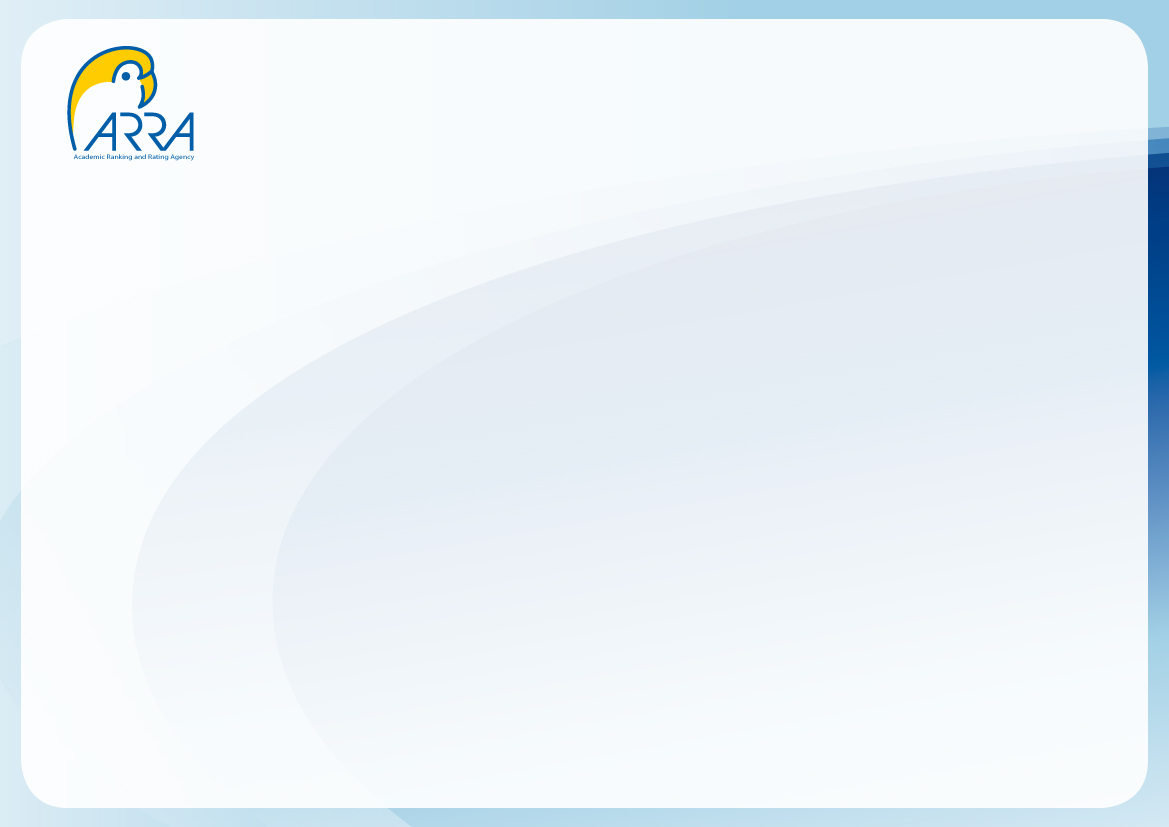 Stav kvality vysokých škôl na Slovensku
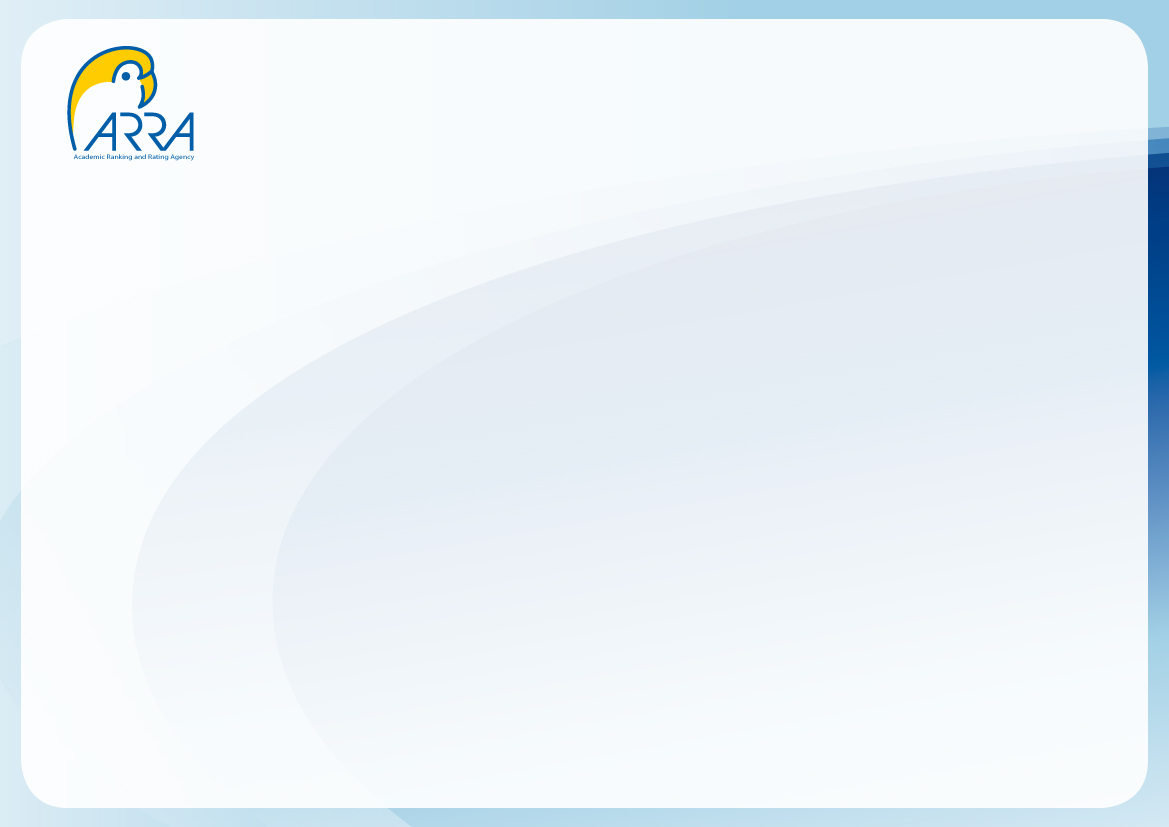 Stav kvality vysokých škôl na Slovensku
UNIVERZITY
?
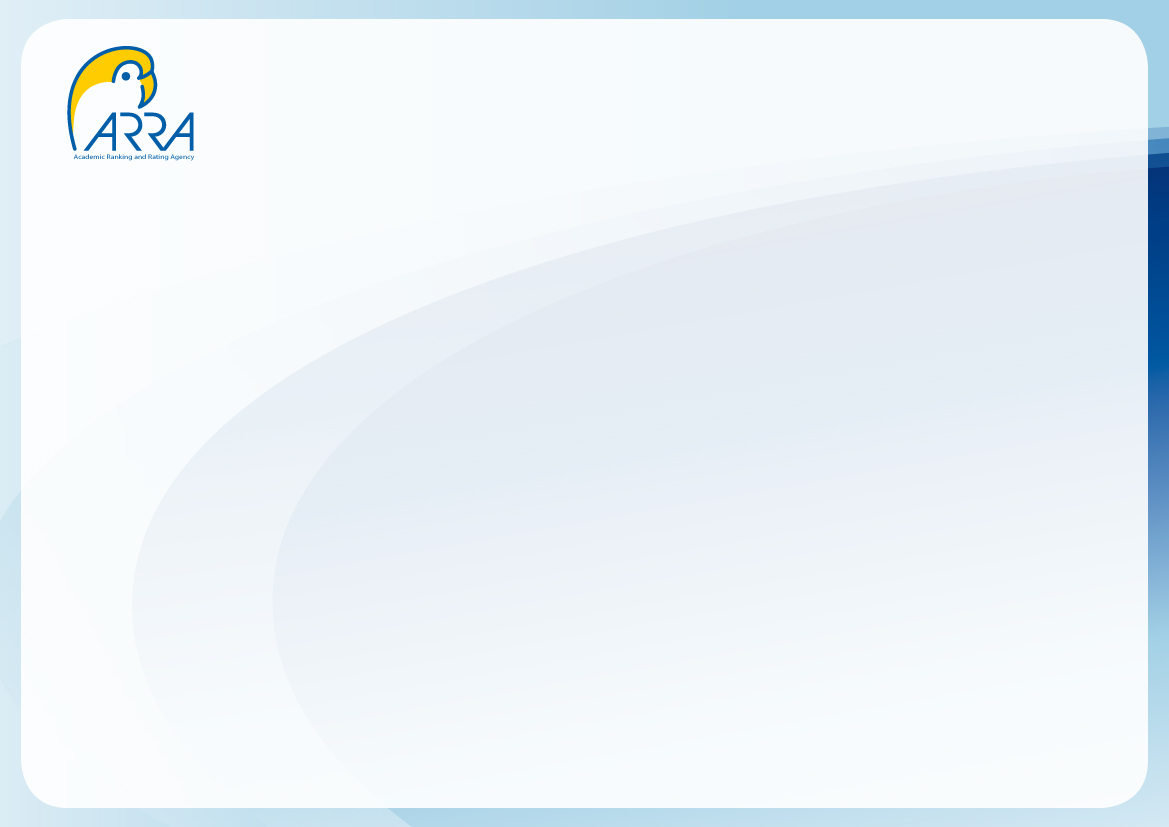 Stav kvality vysokých škôl na Slovensku
UNIVERZITY MLČIA!
AJ ŠTUDENTI MLČIA!
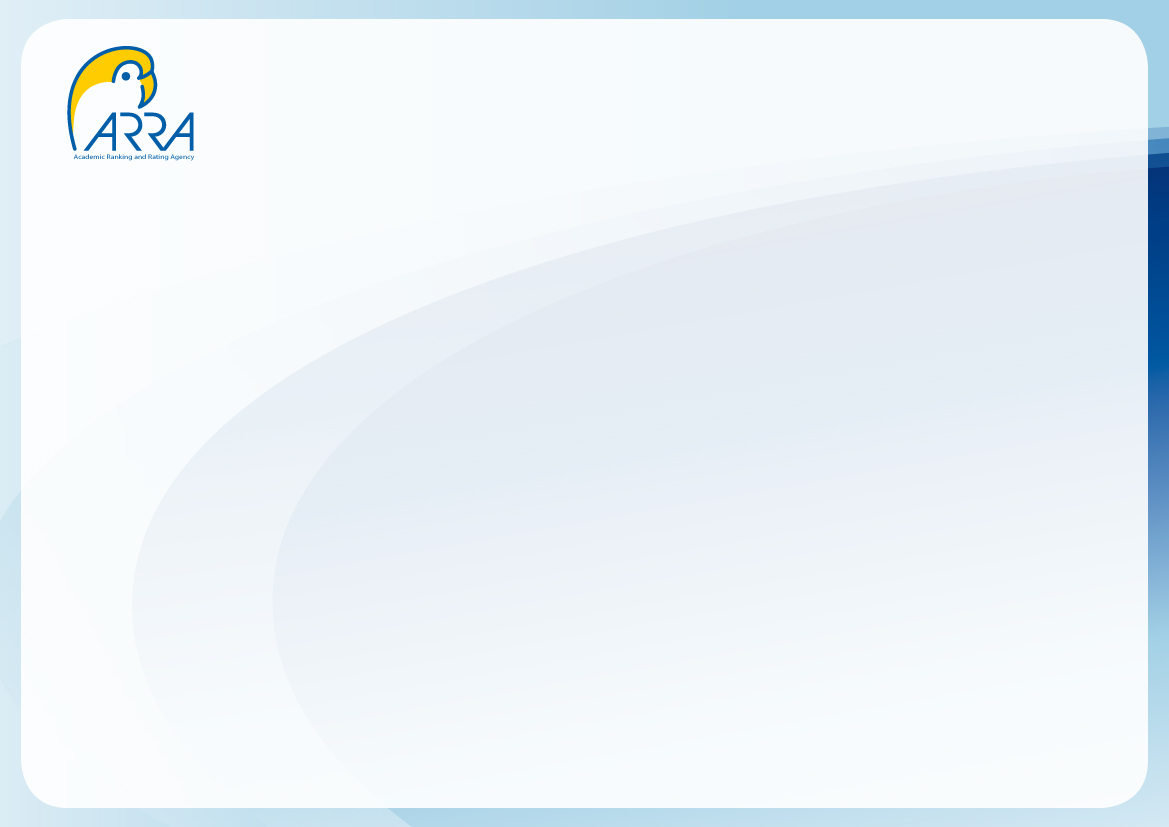 ĎAKUJEM VÁM ZA POZORNOSŤ
MOŽNOSTI
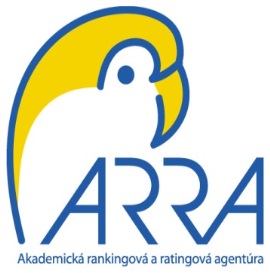 VEK 21
Otvorený Európsky priestor = MOBILITA
ĽUDSKÝ POTENCIÁL/KAPITÁL + FINANČNÝ KAPITÁL + TOVAR + SLUŽBY
Národný vzdelávací systém
1)Prestať rozlišovať európske, či akékoľvek medzinárodné dimenzie a domáce pomery ako dva rozdielne priestory vyvolávajúce a umožňujúce rozdielne konanie.
2)Reálne, nie len formálne, zapojiť vysoké školy do vývoja v EHEA, prestať, spolu s ostatnými relevantnými štruktúrami (MŠVVaŠ, AK a pod.) s ignoranciou toho, čo sa deje v Európe a vo svete.
opustiť (pre mnohých „nádhernú“) izolovanosť slovenskej akademickej komunity a odmietnuť luxus smrtiacej ignorancie vývojových trendov
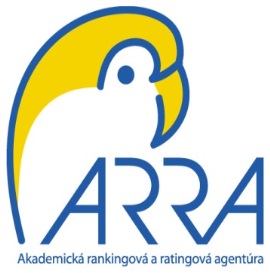 Zákon 131/2002 Z.Z., §87a 
vypracovaný, zavedený, používaný, funkčný a podrobnejšie upravený na podmienky jednotlivých súčastí vysokej školy.
AK 21.9.2015:
„„Ciele stanovené dokumentom o vnútornom systéme zabezpečenia kvality sú reálne a dobre definované. Vysoká škola/Univerzita XY si uvedomuje svoje silné a slabé stránky a je schopná kontrolovať kvalitu vzdelávacej a vedeckej práce a prispievať k jej zlepšeniu. Na základe hodnotenia kritérií KVSK-A1 až KVSK-A6 a kritérií KVSK-B1 až KVSK-B6 Akreditačná komisia konštatuje, že Univerzita XY má v súčasnosti vyhovujúci vnútorný systém kvality a jeho uplatňovanie je na dostatočnej úrovni.“
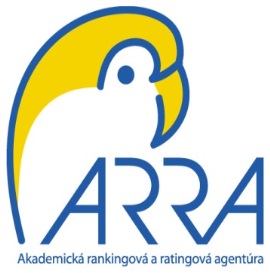 Zákon 131/2002 Z.Z., § 85, ods. 2
§ 85
Preradenie vysokej školy
(2) Ak univerzitná verejná vysoká škola nespĺňa podľa vyjadrenia Akreditačnej komisie podľa § 84 ods. 4 písm. e) na základe komplexnej akreditácie činností vysokej školy podmienky podľa § 2 ods. 14, ministerstvo vyzve vysokú školu, aby neodkladne prijala opatrenia na odstránenie nedostatkov a do jedného roka od doručenia výzvy podala správu o ich výsledku. Zároveň požiada Akreditačnú komisiu, aby zabezpečila overenie výsledku opatrení kontrolou na vysokej škole. Ak vysoká škola nedostatky neodstránila, ministerstvo predloží vláde návrh zákona, ktorým prestane byť univerzitná vysoká škola  začlenená medzi univerzitné vysoké školy.
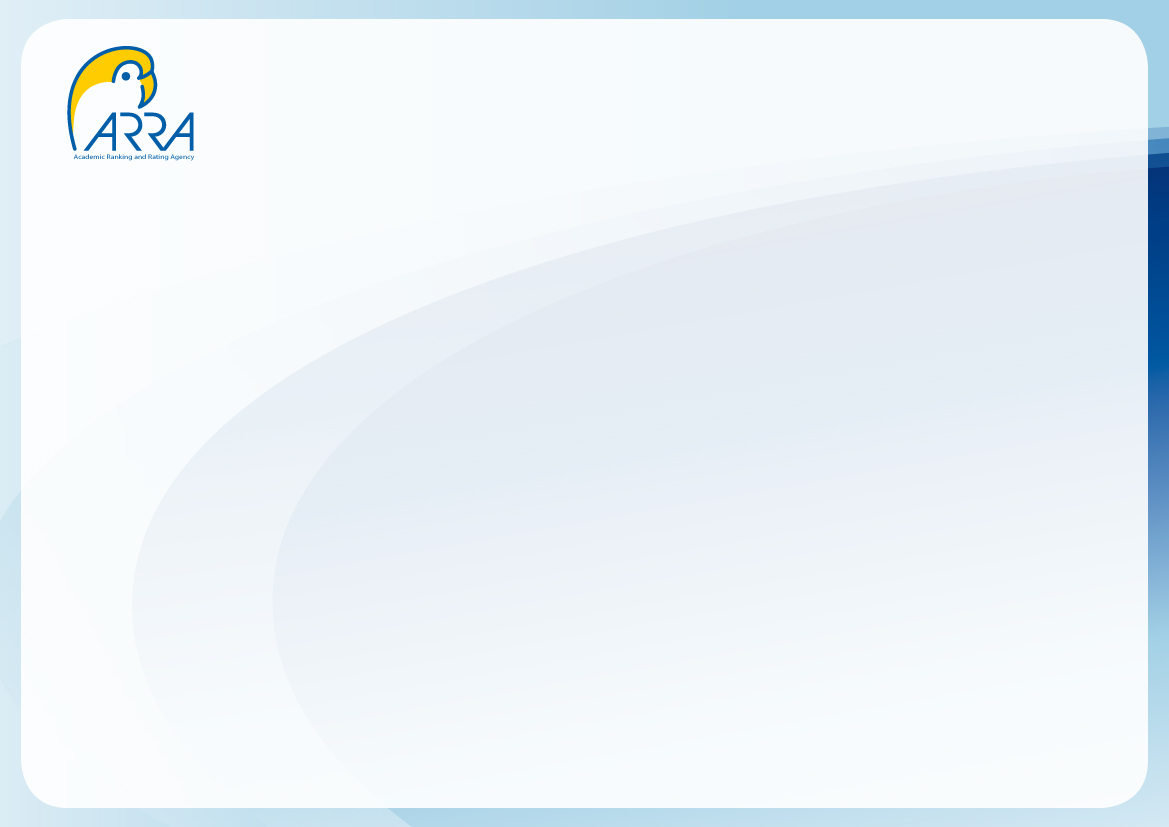 RELATÍVNE ZMENY KVALITY UNIVERZÍT